Matt 5:1-12 Overview of the BeatitudesPastor SamMay 29, 2022
Scripture Reading
The Beatitudes
Matthew 5:10-12
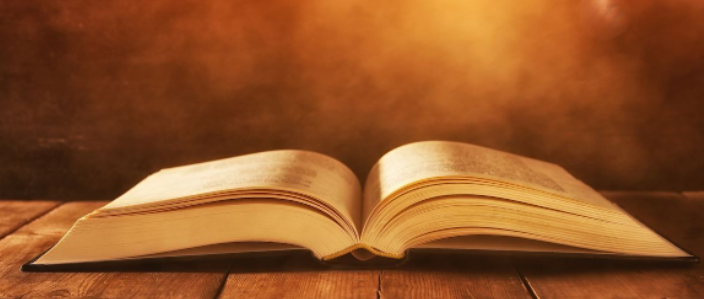 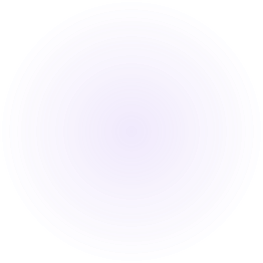 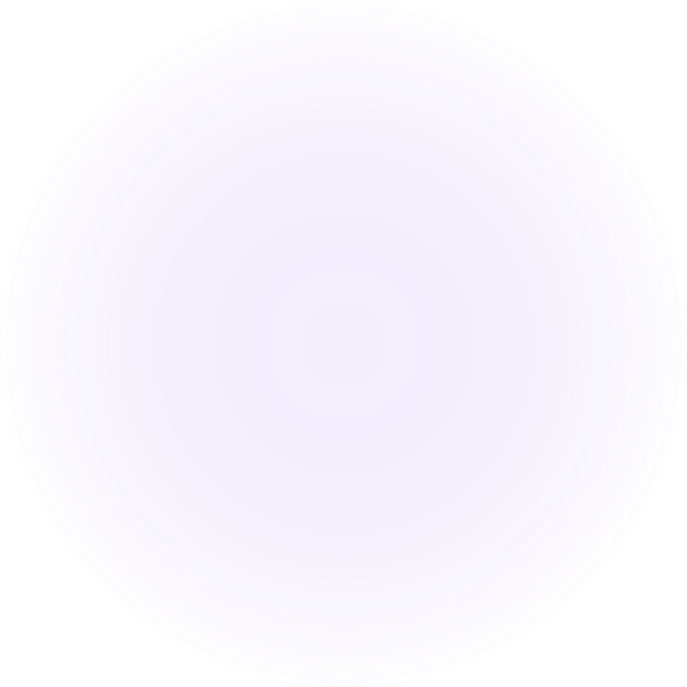 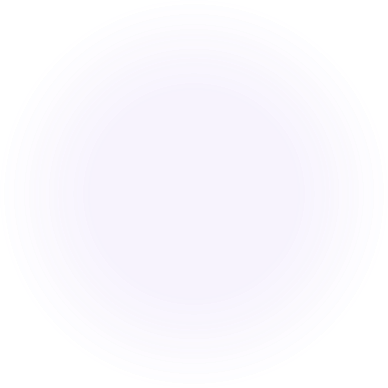 The Ridiculous: Man’s struggle to find meaning in life….
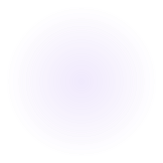 To the tragic….
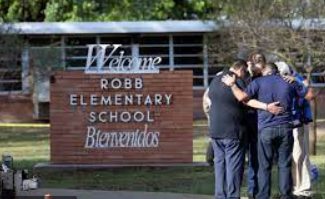 Beatitudes
VISIBLE/EXTERNAL
Persecuted for Good
Peace-makers
Merciful
Meek
Pure in
Heart
H&T for
Righteousness
Mourn
Poor in Spirit
INVISIBLE/INTERNAL
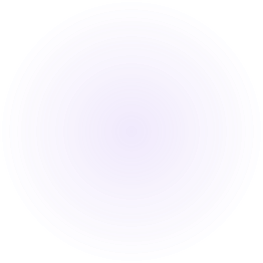 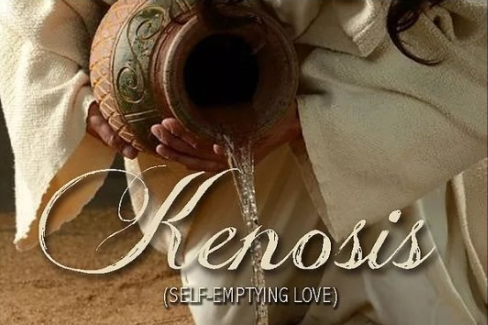 “Blessed are the Poor in Spirit…”Phil. 2:5-11
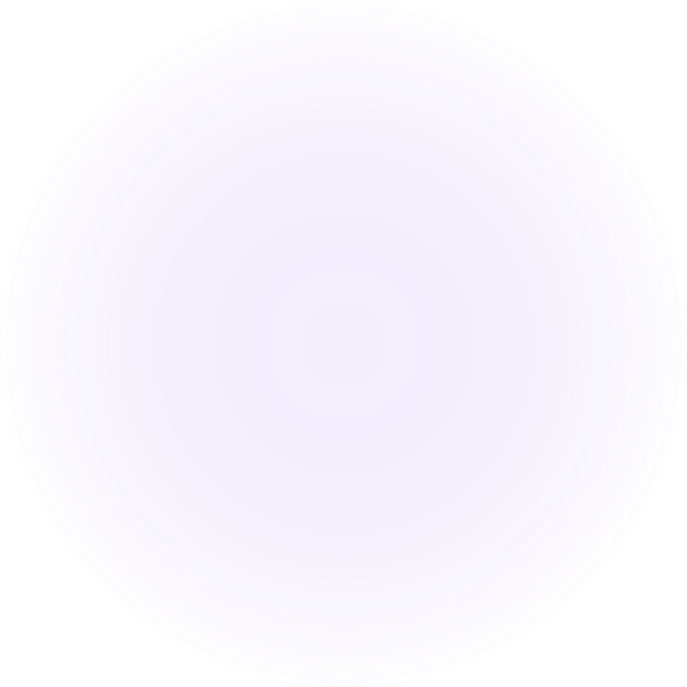 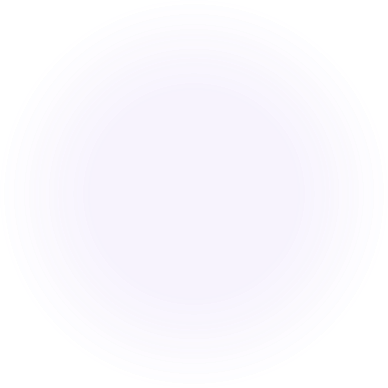 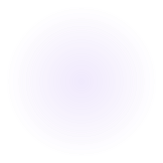 “Blessed are those who mourn…”
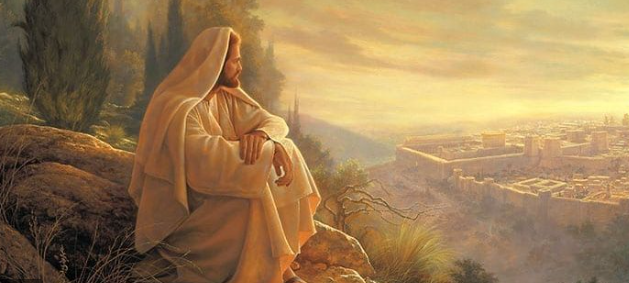 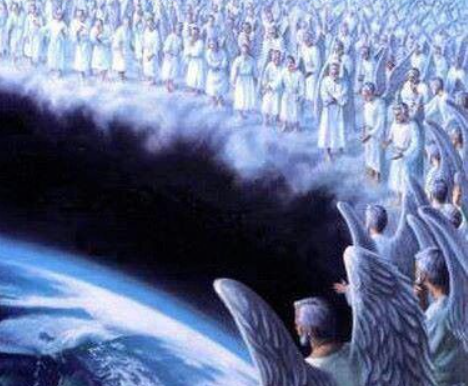 “Blessed are the meek…”
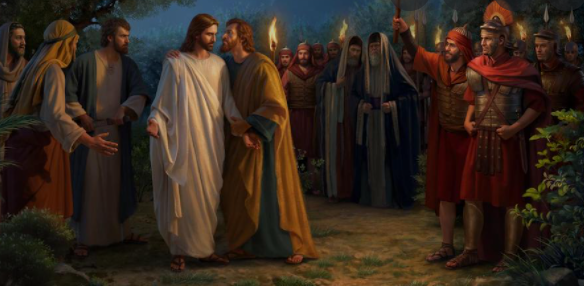 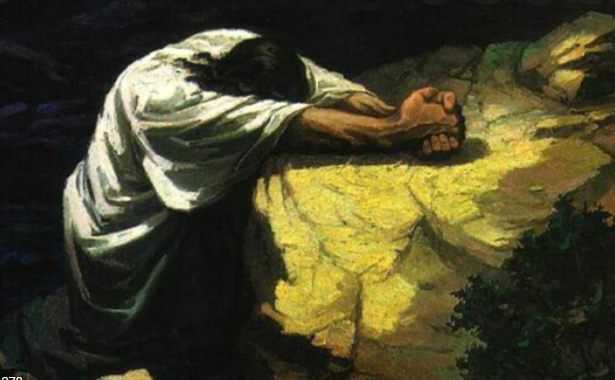 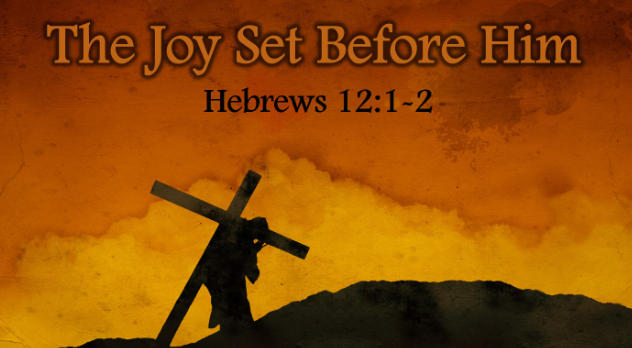 What Jesus hungered & thirsted for!
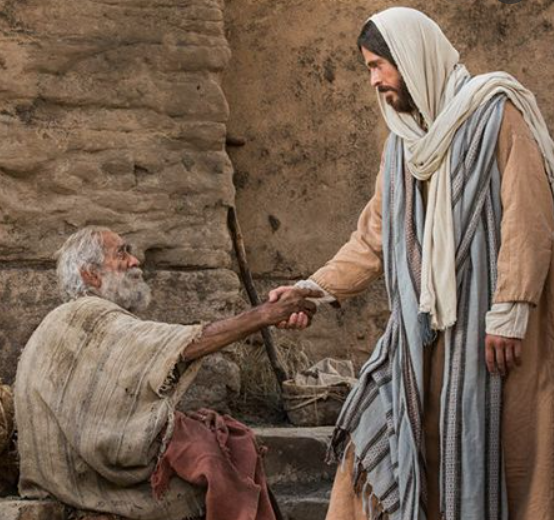 “Blessed are the merciful…”
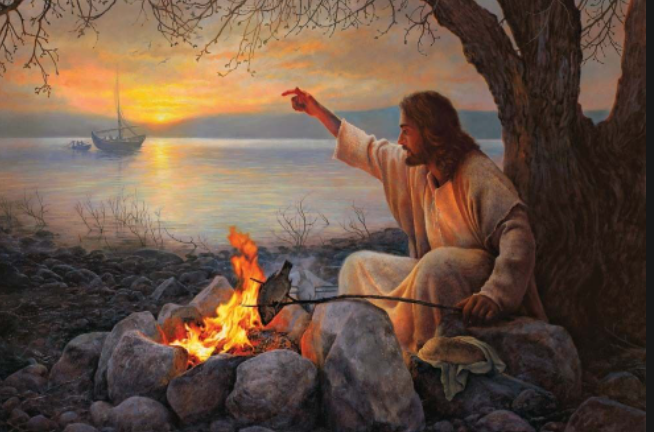 Jesus the merciful
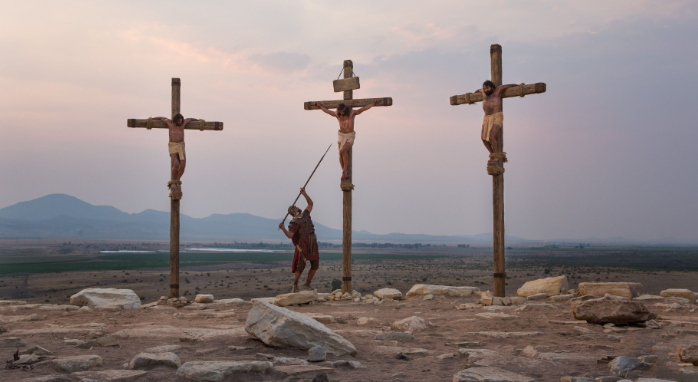 Jesus the pure of heart, the  perfect sacrifice
Peacemaker The Prince of Peace paid the price for our peace
Christ persecuted for righteousness
To God be the glory!